社會福利署 
家庭及兒童福利科
高級社會工作主任  
保護家庭及兒童服務(兒童管養)
伍麗珍女士
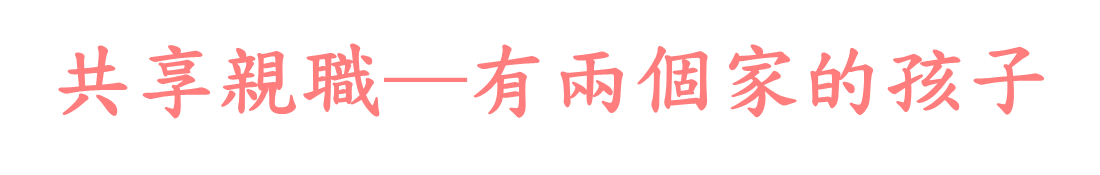 1
內容
香港離婚情況及相關法例
離婚階段及對孩子的影響
共享親職
當孩子有兩個家
     ─爸爸的家和媽媽的家……
2
每年離婚的申請宗數
[資料來源 : 香港司法機構年報 ]
3
分區離異人口統計
[資料來源 : 2018年按區議會分區劃分的人口及住戶統計資料 – 政府統計處]
4
離婚數字的上升意味著越多的父母及其子女因離異而受到影響
5
離婚…
6
離婚…(一)
法律
家庭重組
情緒
7
離婚… (二)
法律
離婚申請或呈請
法律訴訟
頒令

家庭重組
核心家庭
雙核心家庭 ≠ 單親家庭
8
離婚…(三)
情緒

否認
憤怒
議價
抑鬱
接受
9
分離過程
離婚 vs 被離婚
10
當孩子面對父母離婚
… 父母的離異，家庭結構出現了變化，無可避免地對小朋友帶來不少的壓力、震驚、挑戰及生活上的轉變
11
可能出現的情緒/行為反應
情緒 :  煩躁、恐懼、悲傷、不安、內疚、憤怒、被遺棄、被傷害、不被愛

行為 :  憤怒、行為倒退，或出現負面行為 ； 反叛、厭棄、消極或逃避；
12
是不是因為我做錯事，佢地要分開?
不要問我要支持邊個或要同邊個住
日後還能再見到爸爸或媽媽嗎?
爸爸/媽媽是否不愛我和不要我了?
爸爸/媽媽會跟我講/讓我聽到貶低另一位父母的事，我唔想聽!
我究竟會與爸爸或媽媽一起生活呢?
誰會照顧我呢?
爸爸/媽媽會問我另一位父母的私生活，我應該點?
媽媽要我向爸爸取生活費，爸爸一定不高興，但如果不問，媽媽會生氣，我應該點?
孩子心中話
13
父母離異對子女的生活和適應帶來影響，而影響是短暫或長遠，或深遠至摧毀他們的人生仍取決於父母如何處理離異事宜及子女生活的安排…
14
離婚相關法例
婚姻訴訟條例第179章

婚姻法律程序與財產條例第192章
15
離婚程序
16
離婚要處理的三項事情
子女管養權 

贍養費 

財產分配
17
定義 (目前法例)
管養權
父母的權利，影響兒童的重要決策，例如教育、宗教、生活和醫療
 
照顧及管束安排
日常照顧及管教 

探視權
孩子與非同住父/母接觸的權利
18
管養令種類
獨有管養令  
子女重大決定由父或母其中一方作最後決定，另一方可給予意見；
子女一般來說會由有獨有管養令的一方照顧，另一方有探視安排

共同管養令 
子女重大決定由父和母共同決定
子女由其中一方照顧及管束權，另一方有探視安排 ；
或部份時間與父親居住，部份時間則與母親居住
19
探視/聯繫安排目的
減低離婚對孩子的影響 

保持孩子與非同住父/母的關係

孩子均衡發展需要兩性父母的協助

提供同住父或母休息的機會
20
《子女管養權及探視權報告書》建議擬議法例 ─ 諮詢工作 (3/2015 – 1/2016)
引入一個新的「父母責任模式」，以取代現行家事法下的管養及探視安排。
該模式以「責任」的概念取代「權」的概念，令已離婚的父母雙方繼續積極參與子女的生活。
21
當孩子有兩個家 ─ 一個爸爸的家，一個媽媽的家
22
離異家庭子女的需要
安全感
  得知自己仍然擁有父母的愛和關懷
一致性的教養模式
  父母商討並定立一致性的規範，令子女不會因  
  父母不同的管教模式而無所適從
穩定的生活模式 
  子女能掌握生活時序及與非同住父/母共敍時間
穩定精神及情緒狀態
  子女不用面對父母的衝突或成為父母爭議之中  
   的「夾心人」
23
離異父母應該怎樣………
24
共享親職 ─ Co-parenting
25
什麼是共享親職
夫妻離婚後，仍然互相尊重，保持良好溝通，合作參與照顧子女，並一同承擔作為子女父母親的責任，讓子女能同時與父及母建立親子關係
26
離異父母應怎樣 ─ 原則
應該以子女利益為依歸
減少離異對他們的影響
自己宜處理因離異所帶來的負面情緒，放下愁怨
盡量學習在婚姻問題中與另一方保持理性溝通
嘗試與前伴侶建立一種新的合作關係-「夥伴關係」，共同以子女的利益為主導原則，合作照顧和教養子女
協助子女走過兩個家庭
27
離異父母需要 …
溝通時沒有爭執、冷戰
不向子女數落、貶低另一位父母
能就重要事項如醫療、學習和社交一同作決定，或找到解決的方法
能合作處理子女事宜
讓子女明白分居/離婚不是他們的錯
讓子女離開父母的夾縫之中
維繫父/母對子女的愛及聯繫
維繫子女與非同住一方面父/母的聯繫
28
當遇上兩個家的孩子及或他/她們的離異父母  …
29
(一) 對孩子，給予多點體諒和支持
離異子女面對家庭變遷、生活規律的轉變可能帶來適應上的困難
好像以往在一個家庭生活到現在可能周旋在父與母當中及在兩個家中奔走，而出現欠帶書籍、漏做功課、穿錯校服等情況
希望能在學習生活及其他生活層面上得到老師及其他專業人士的體諒與關懷，協助他們建立面對家庭轉變的抗逆力
30
(二)檢視現行做法、訂定及調校安排
有見離異子女的特殊情況及切合理子女的需要，學校或其他界別或許可檢視現有做法、配合靈活安排，並適當地給予他們支援，為他們塑造理想的生活環境。
例如，當離異的父母均希望參與子女的家長日時，校方可考慮靈活安排他們分別參與，好讓他們可向老師直接了解子女在校的學習情況。
31
(三)協助轉介離異家庭接受共享親職服務
如果發覺離異父母未能處理因離異帶來的情緒及放下怨恨，以及未能一同合作處理子女於離異後的生活安排，與非同住父/母保持聯繫等事宜，或孩子處於父母離異的壓力中，你們可向他們介紹共享親職服務的概念和服務，並協助作出轉介。
32
全港五間共享親職支援中心
服務性質 
一站式的支援服務

服務範圍
父母共享親職服務和親職協調服務
兒童探視服務
兒童為本輔導
有系統的親職小組/活動
公眾宣傳/教育

10月1日正式開展服務
33
全港五間共享親職支援中心
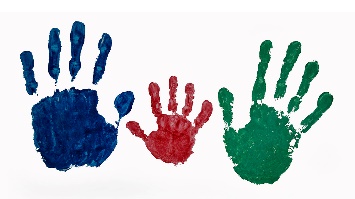 34
SWD: 親子情永在網站
http://www.swd.gov.hk/coparenting/index.html
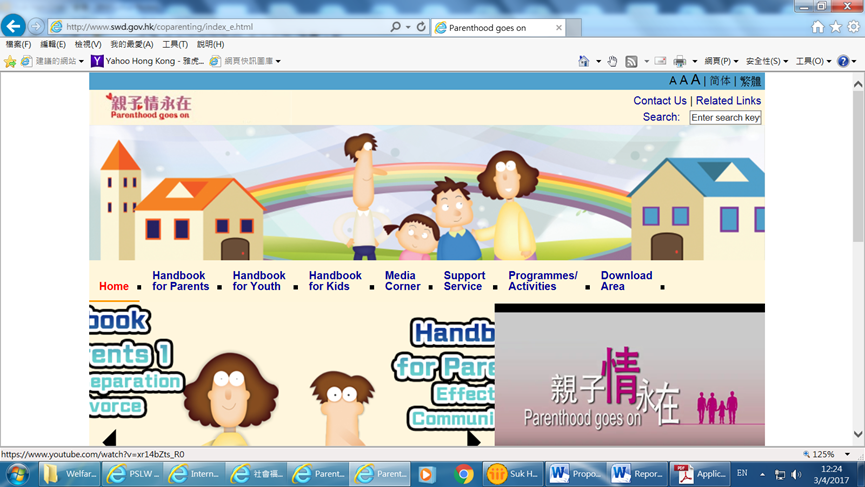 35
結語
36
共享親職
37
雖然爸爸媽媽離婚了，但孩子仍然可以有兩個快樂的家，健康快樂地成長……
38
問答
39
[Speaker Notes: Q & A]
謝謝!
40